Elemental AbundancesMESSENGER SAX & RHESSI
Brian Dennis
31 October 2012
Mercury MESSENGERSolar Assembly for X-rays (SAX)
Si-PIN solid-state
300 µm thick
1 to 10 keV
~300 eV resolution at 	6 keV
0.12 mm2
3 x 25 µm Be foils
Mounted on sunshade
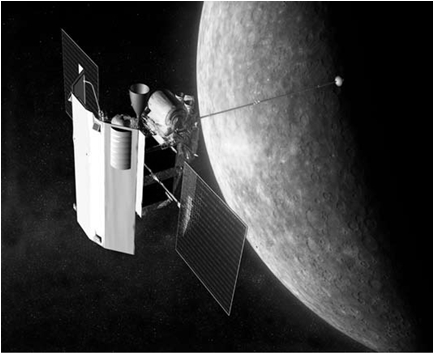 GOES Light Curves 22 April 2011
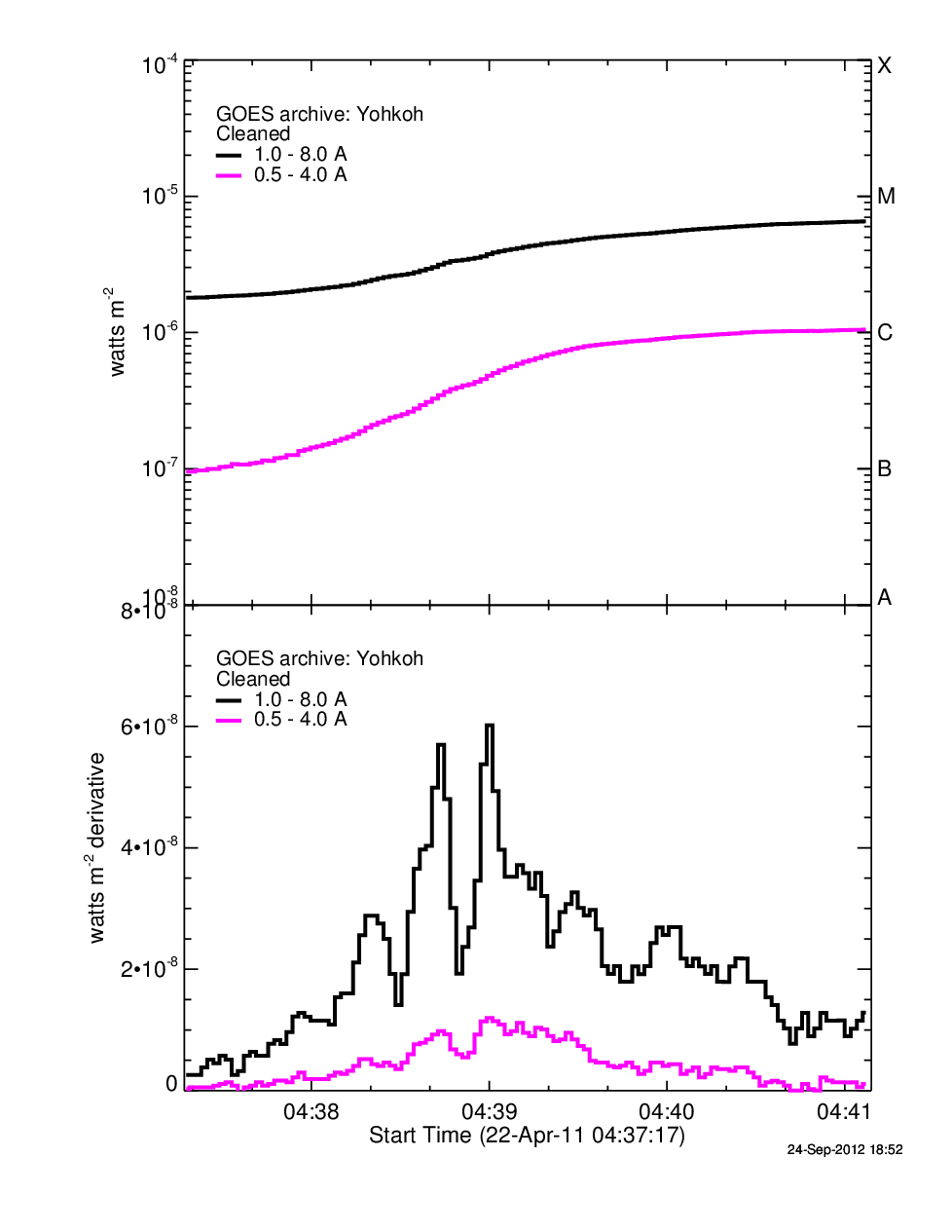 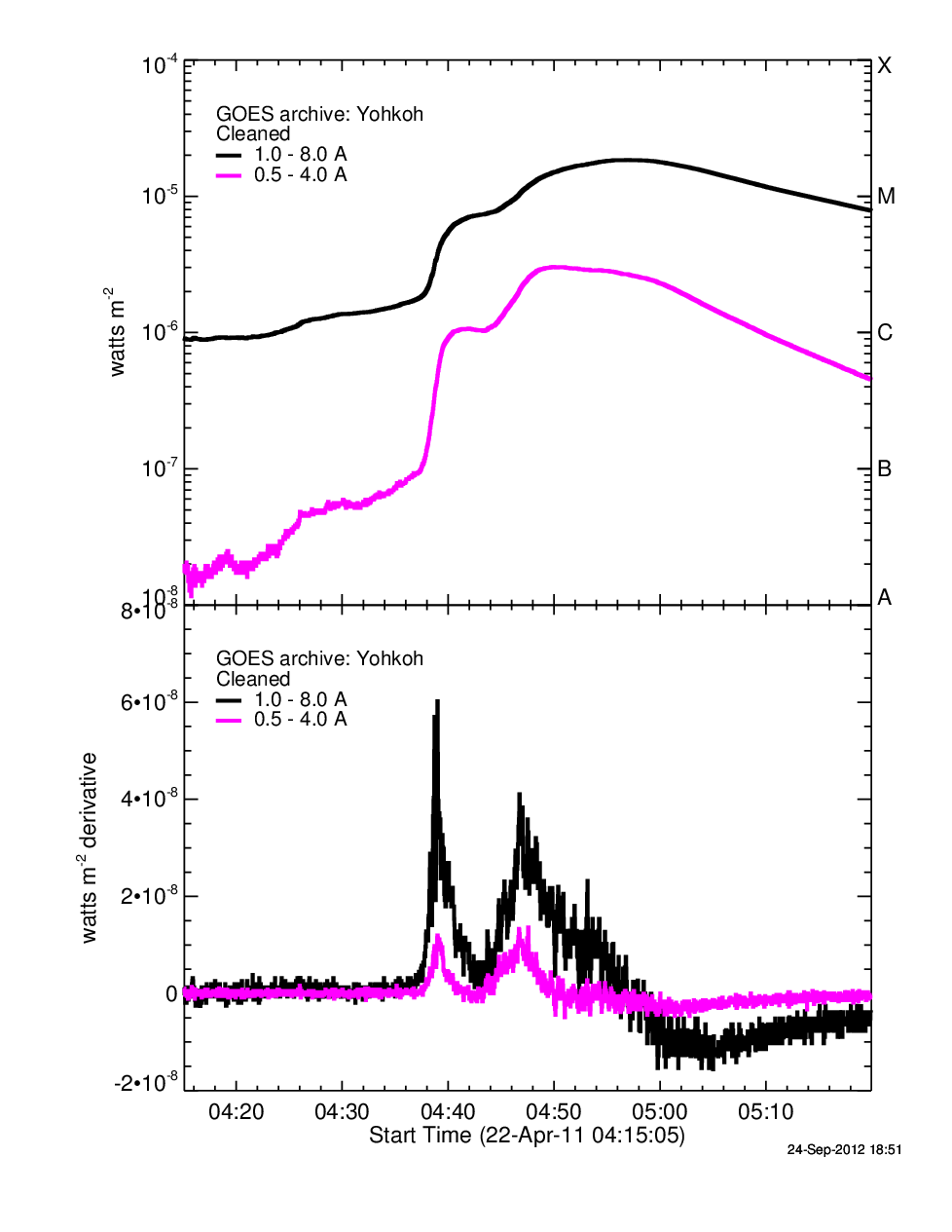 MESSENGER Light Curve 22 April 2011
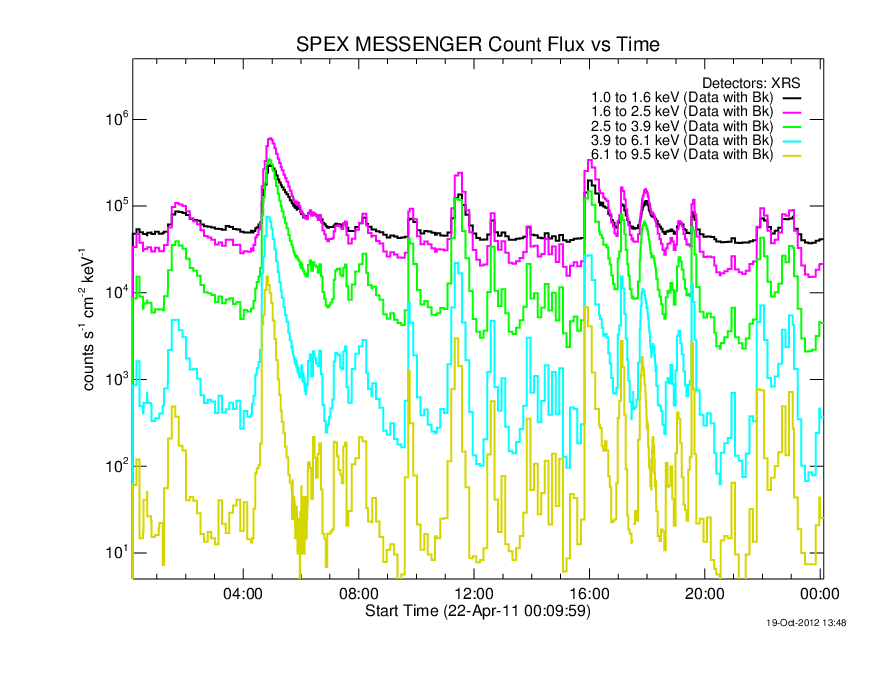 Interval of Interest
22 April 2011
RHESSI
MESSENGER
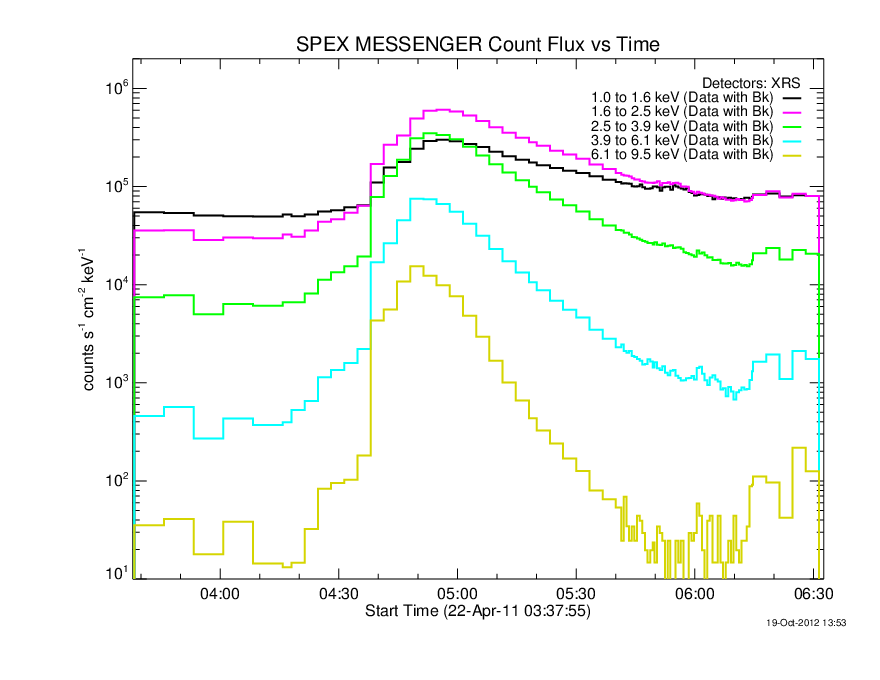 MESSENGER Count-Flux Spectra
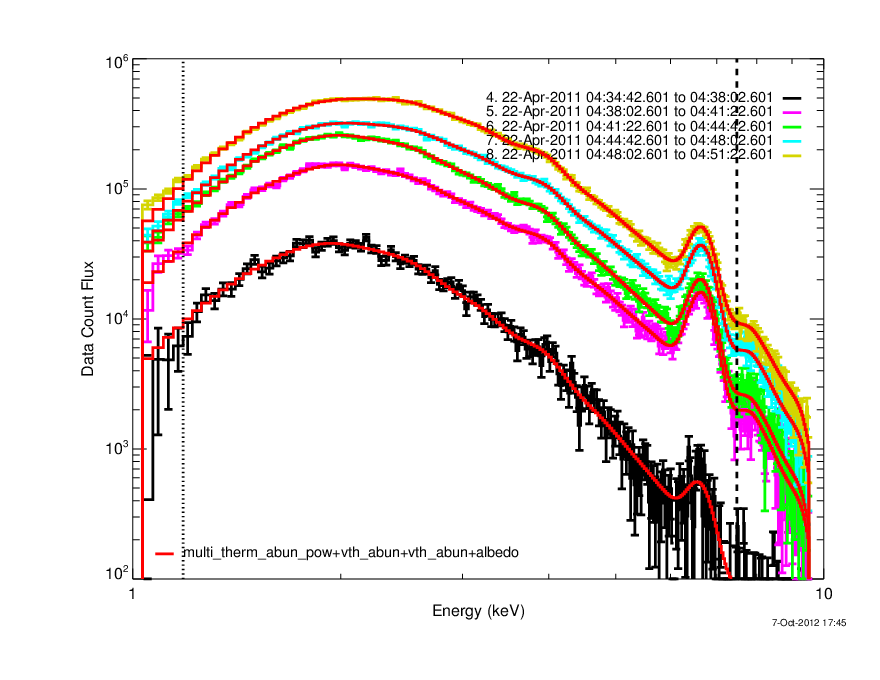 MESSENGER Spectral Components
RHESSI Count-Flux Spectrum22 April 2011 04:54:44 to 04:58:00 UT
Detector 4

Multitherm_abun_pow + thick2

Fe abundance 	= 0.53 x CHIANTI coronal
RHESSI Count-Flux Spectrum22 April 2011 04:54:44 to 04:58:00 UT
Detector 4

Multitherm_abun_pow 	+ thick2

Fe abundance 	= 0.7 x CHIANTI coronal
Fitted energies: 6 to 7.5 keV and 12 to 22 keV
Photon Spectra
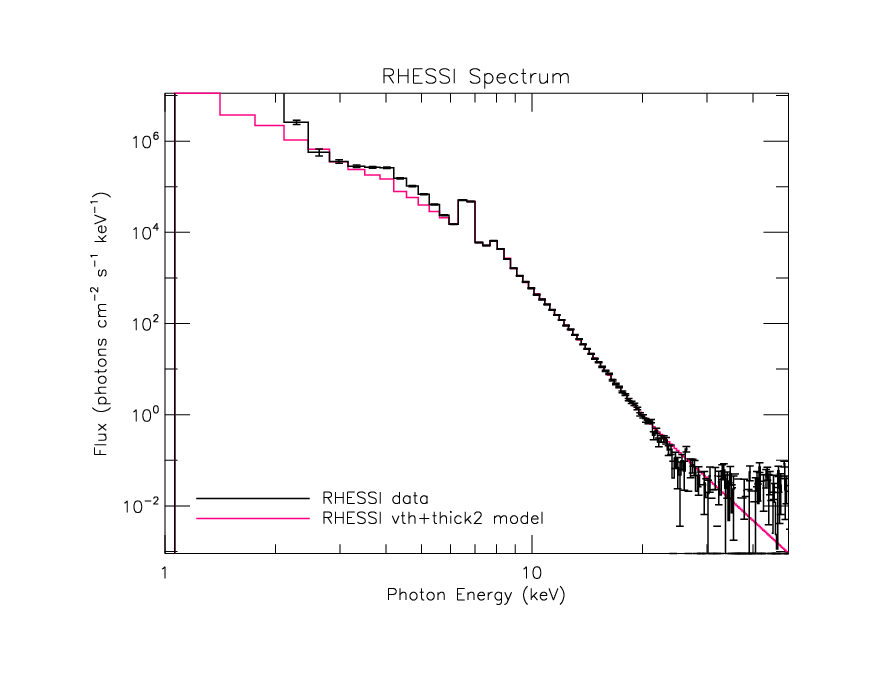 Combined Photon Spectra22 April 201104:54:44 – 04:58:04 UT
Temperature & Emission Measure
Interval of interest
Interval of interest
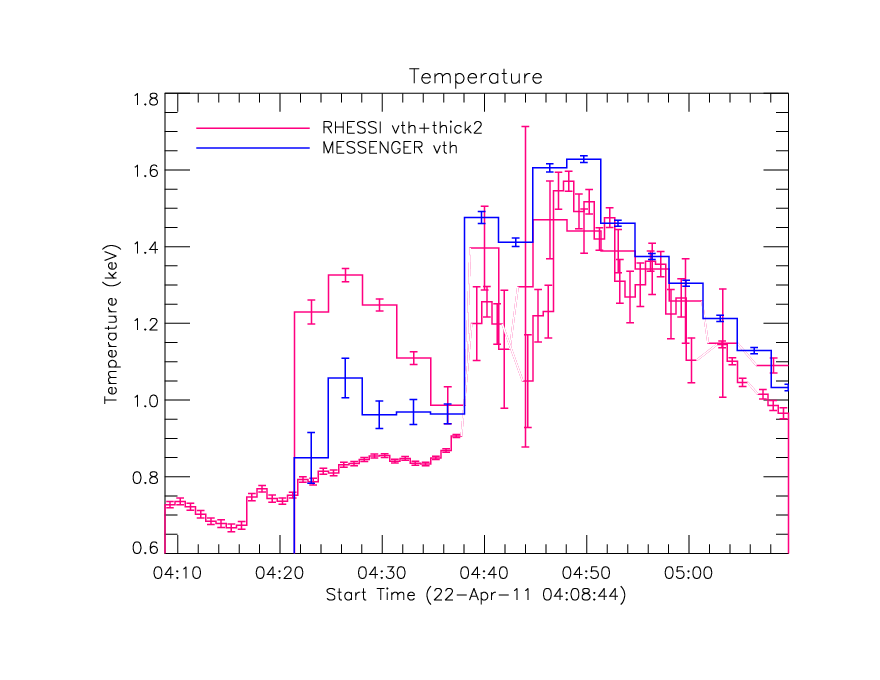 Fe Abundance
Interval of interest
Fe-abundance Difference22 April 04:54:44 to 04:58:00
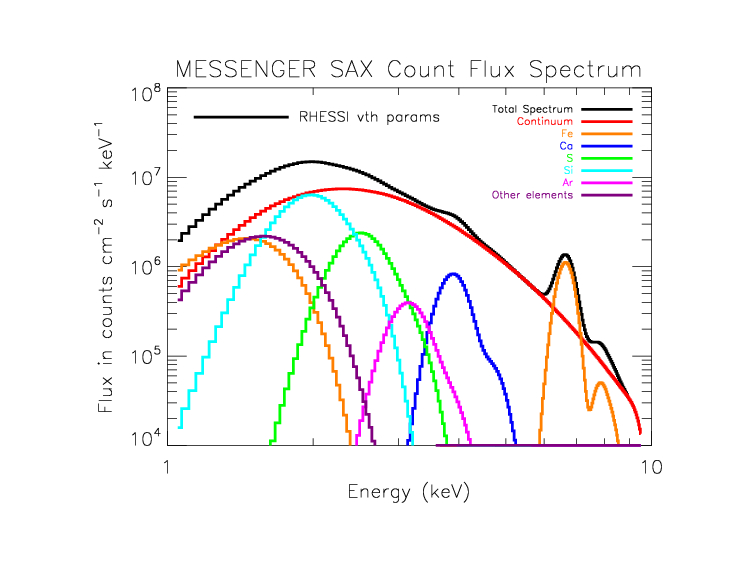 MESSENGER best-fit parameters
T, EM, element abundances
RHESS best-fit parameters
T, EM, Fe-abundance
Other elemental abundances  - fixed Coronal (Phillips’ best estimates)
Why the different Fe abundances?
MESSENGER gives 0.3 ± 0.1 x CHIANTI coronal
RHESSI gives 0.8 ± 0.2
Same time interval.
MESSENGER fit from 1.5 to 9 keV
Similar result if fit from 5 to 9 keV
RHESSI fit from 6 to 20 keV
Similar results for different spectral models:
vth_abun + thick2
multitherm_abun_pow
Assume MESSENGER is CorrectFe abundance = 0.35
Fit from 12 to 22 keV with Fe abundance = 0.35
Assume MESSENGER is CorrectFe abundance = 0.35
Detector #4

Fit from 12 to 22 keV 
with Fe abundance = 0.35
Line and Continuum Spectra
RHESSI Detector 9 SpectrumFe abundance set to 0.3
Conclusions
Why do MESSENGER SAX & RHESSI Fe abundances differ by factor of ~2?
MESSENGER
SAX simple Si diode
1 to 9 keV
Ca XIX peak at 3.9 keV – Ca abundance = ~1x coronal
RHESSI 
Lower end of energy range
Unknown spectral features at ~8 and 10 keV
Excess counts below 6 keV in A1 and A3 attenuator states (K-escape?)
Excess counts below 6 keV in A0 state (Hannah)
SOXS observed 22 April 2011 flare!!!!
SOXSLaunched on 8 May 2003De-orbited on 2 May 2011
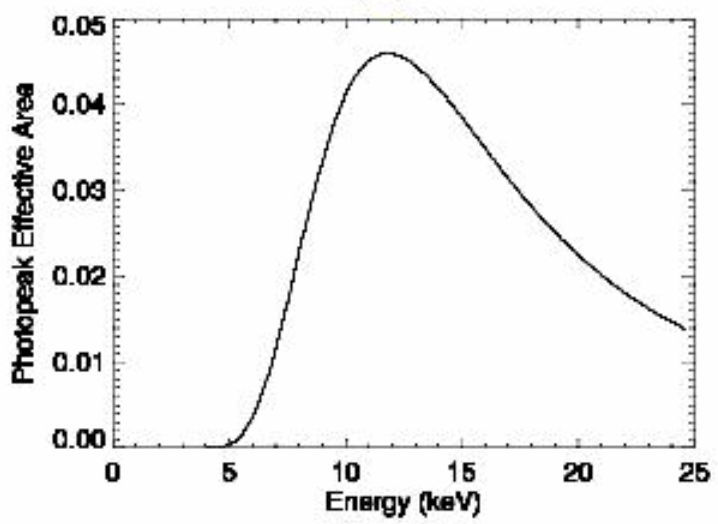 Silicon
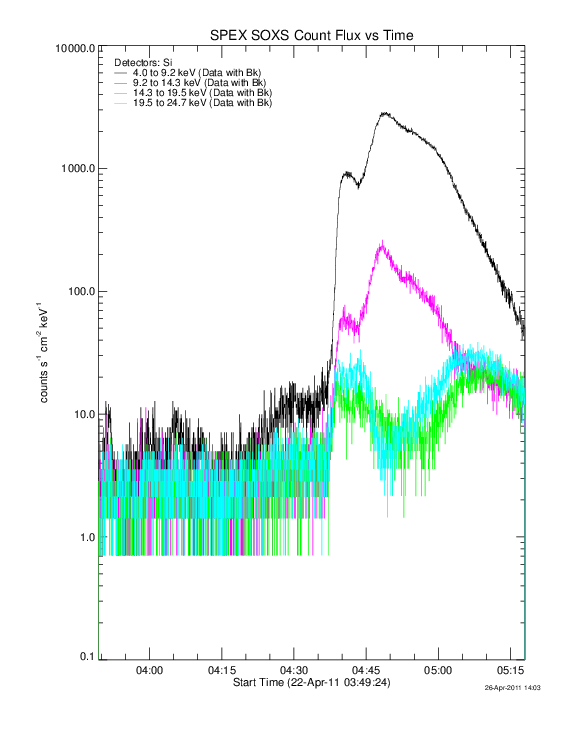 SOXS Observations22 April 2011
SOXS21 April 2011
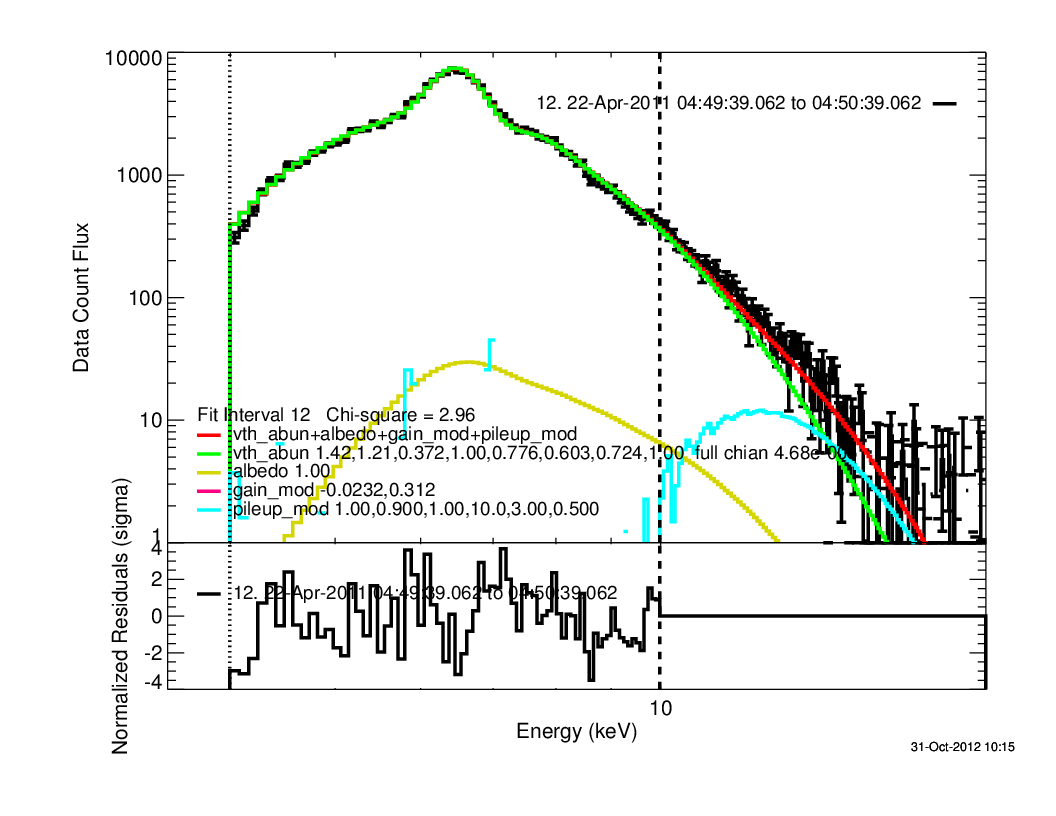 Fe abun. = 0.37
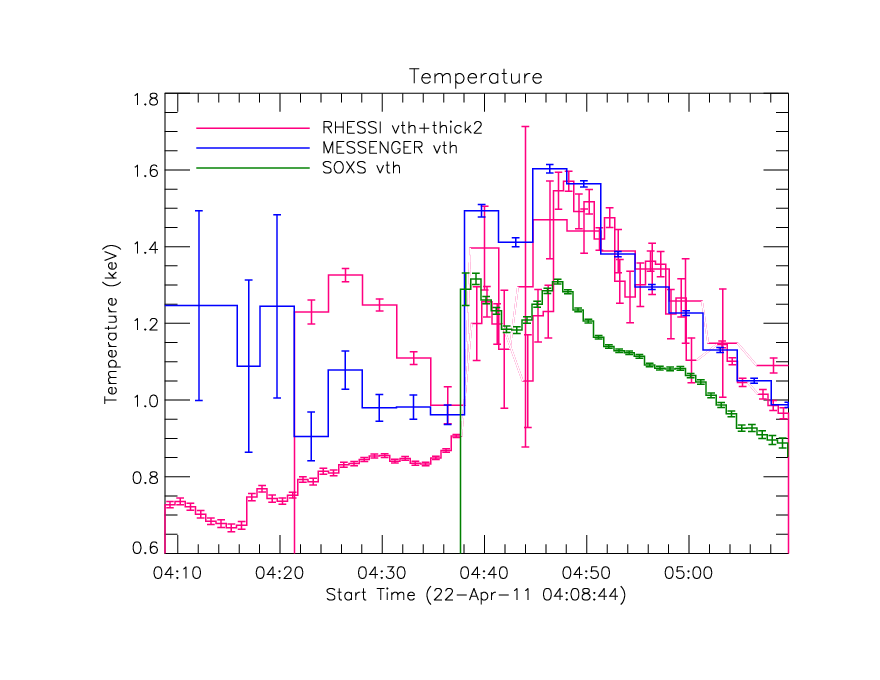 21 April 2011Temperature
Fe Abundance
22 April 2012Temperature & Emission Measure
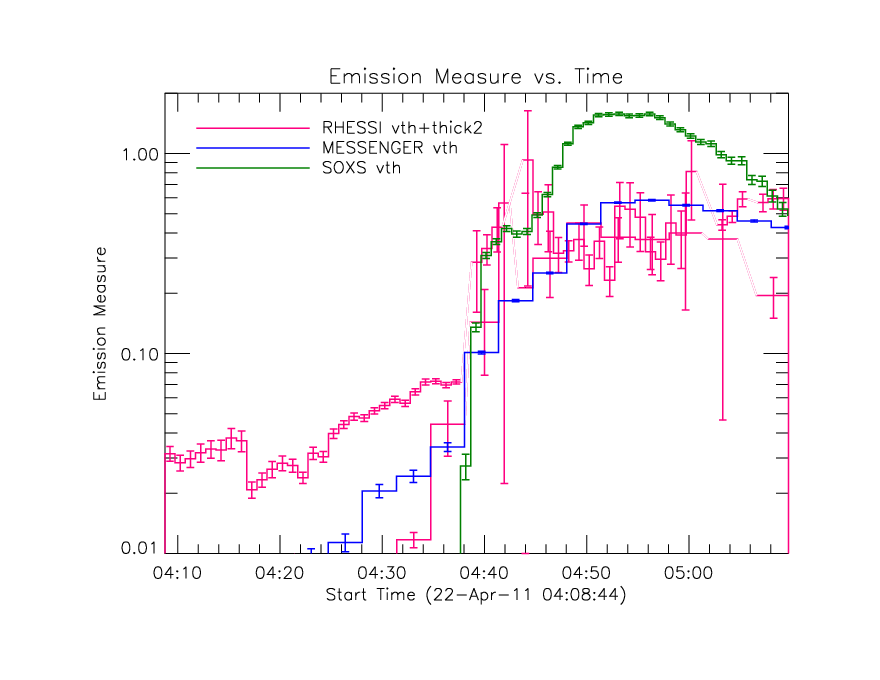 SOXS21 April 2011
Temperature: 1.5 keV (fixed)
Fe abundance: 0.53